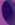 SCI-FI
Playground
Caution!
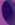 SCI-FI
ATTENTION:
On a piece of paper, write down what you know about science fiction.
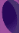 SCIENCE FICTION
Science fiction is a FICTIONAL genre in which the stories often use science and technology that could only be possible in the future.  

One of the cool qualities about SCIENCE FICTION is that even though the technology is not created yet, it is possible that it may happen in the future.
WHAT IS IT?
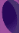 I WILL BE ABLE TO:
Understand the setting of SCIENCE FICTION
WHAT YOU WILL DO:
Understand the characters of SCIENCE FICTION
Understand some of the topics of SCIENCE FICTION
SETTING
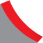 The setting usually takes place in the future, in space, on a different
world, or different dimension.
HOW DO THESE PICTURES SHOW THAT THEY TAKE PLACE IN THE FUTURE?
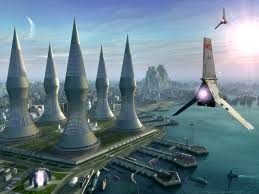 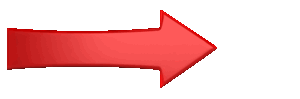 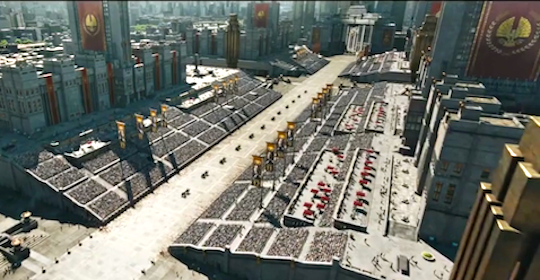 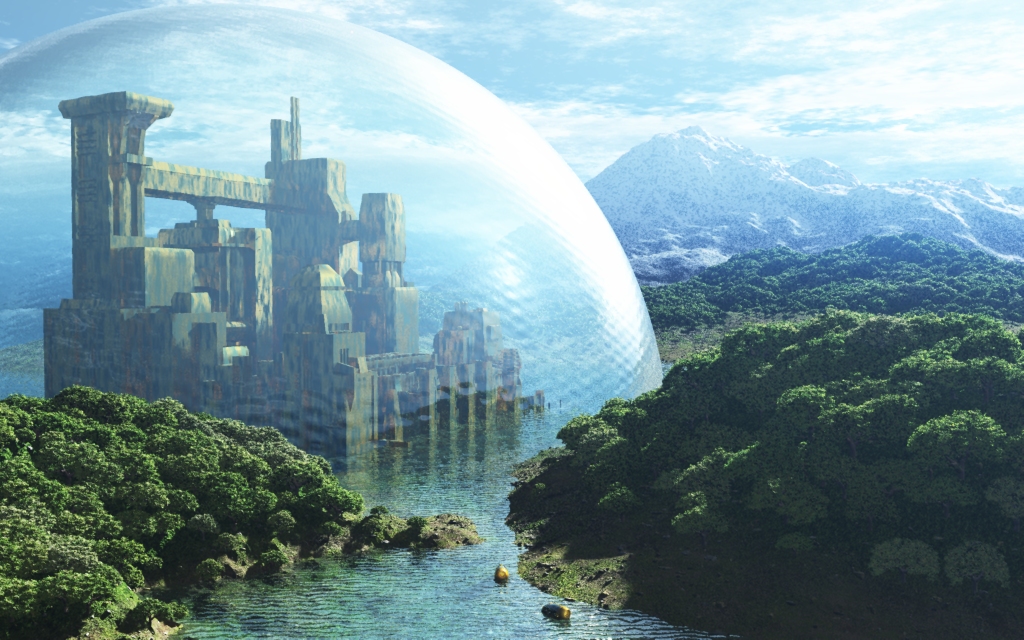 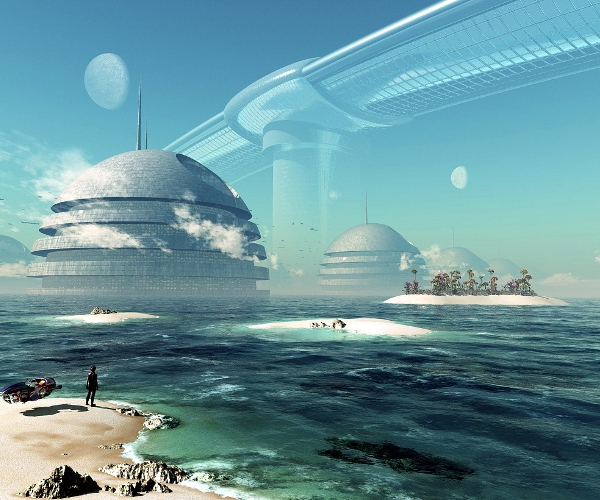 CHARACTERS
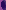 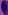 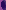 SUPERHEROES
ALIENS
HUMANS
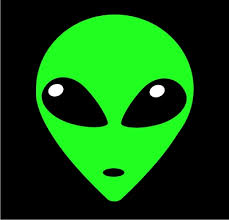 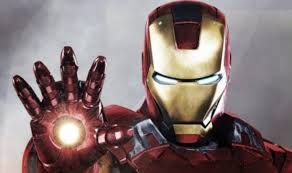 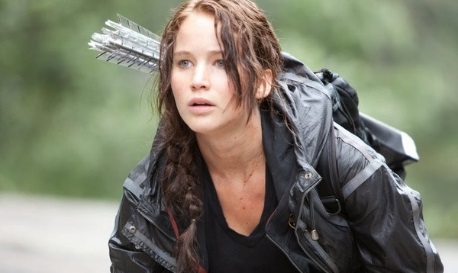 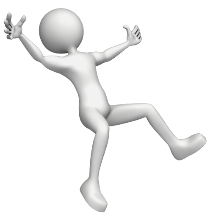 ROBOTS
CYBORGS
STRANGE CREATURES
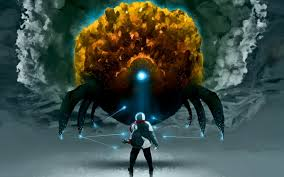 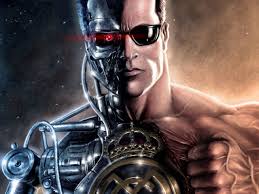 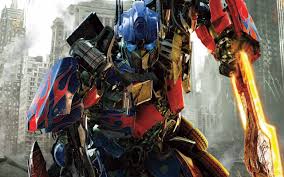 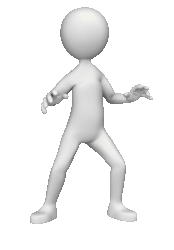 TOPICS
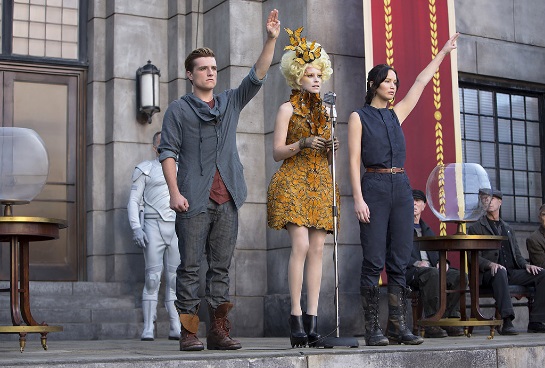 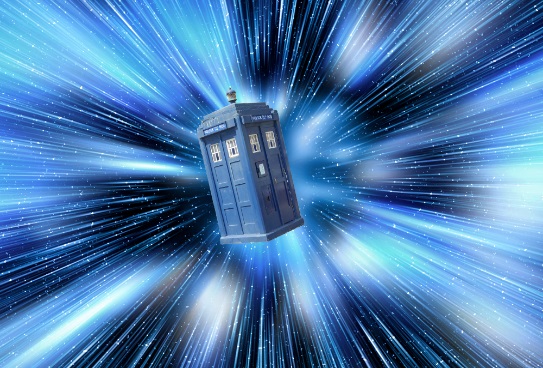 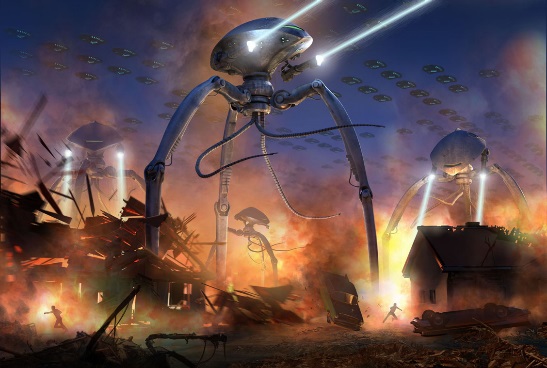 FUTURE SOCIETIES
ALIEN INVASION
TIME TRAVEL
USUALLY SCIENCE FICTION IS 
WRITTEN ABOUT THESE TOPICS.
TOPICS
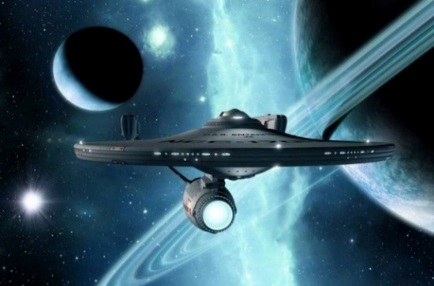 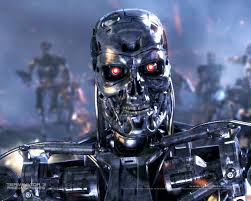 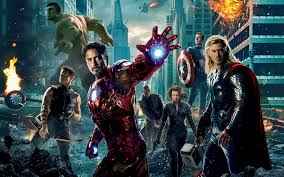 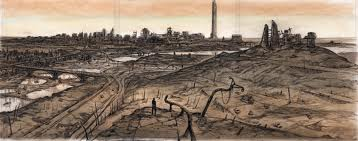 SUPERHEROES
TECHNOLOGY TAKE OVER
SPACE TRAVEL
POST APOCALYPSE
USUALLY SCIENCE FICTION IS 
WRITTEN ABOUT THESE TOPICS.
VIDEO 
EXAMPLE
Thinking about what you know so far, why is this clip an example of SCIENCE FICTION?
VIDEO 
EXAMPLE
Thinking about what you know so far, why is this clip an example of SCIENCE FICTION?
TEXT 
EXAMPLE
Thinking about what you know so far, why is this text an example of SCIENCE FICTION?
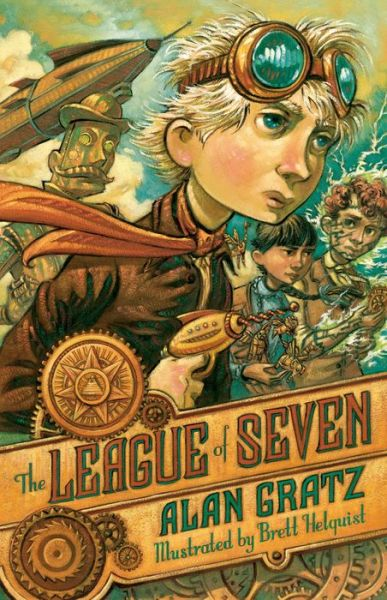 In an alternate 1875 America electricity is forbidden, Native Americans and Yankees are united, and eldritch evil lurks in the shadows. Young Archie Dent knows there really are monsters in the world. His parents are members of the Septemberist Society, whose job it is to protect humanity from hideous giants called the Mangleborn. Trapped in underground prisons for a thousand years, the giant monsters have been all but forgotten—but now they are rising again as the steam-driven America of 1875 rediscovers electricity, the lifeblood of the Mangleborn. When his parents and the rest of the Septemberists are brainwashed by one of the evil creatures, Archie must assemble a team of seven young heroes to save the world.
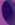 SCI-FI
REFLECT:
Watch this clip and explain why it is an example of science fiction.  Use evidence from the video.
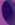 SCI-FI
REFLECT:
Write your own SCIENCE FICTION STORY, and explain why it fits in the SCIENCE FICTION genre.